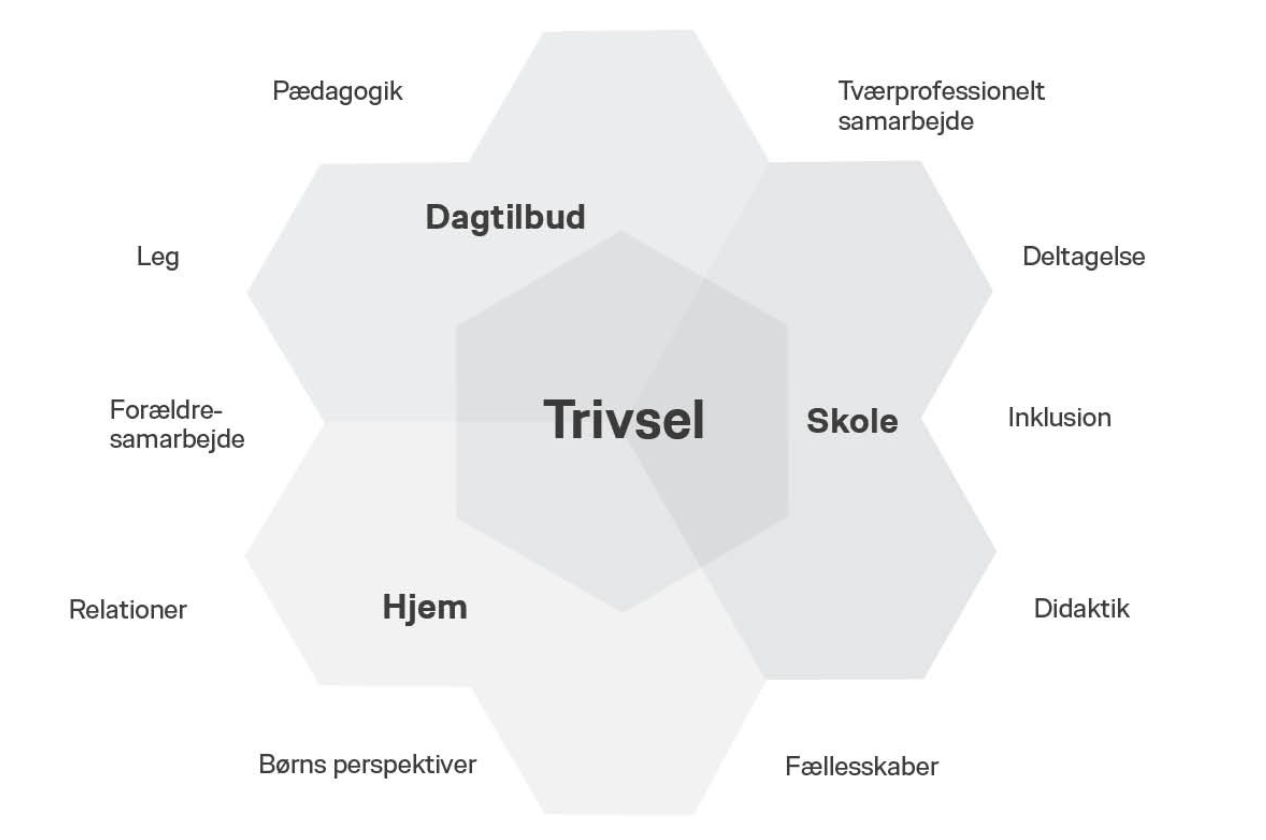 Universal Design for Learning- udvikling af mere fleksible og inkluderende læringsmiljøer i skolen
Mette Molbæk - mem@via.dk

Docent og forskningsleder af Program for børns trivsel i og på tværs af dagtilbud, skole og hjem
VIA University College
27. maj 2024
1
Planen for mit oplæg
Lidt om mit udgangspunkt

Hvad er Universal Design for Learning?
 - principper og kort om rammeværket til videre inspiration

Hvorfor Universal Design for Learning?
 - fokus på inklusion, deltagelse, didaktik og fællesskaber

Hvordan kan man arbejde med Universal Design for Learning?
- i den daglige undervisning og i undervisningsudvikling
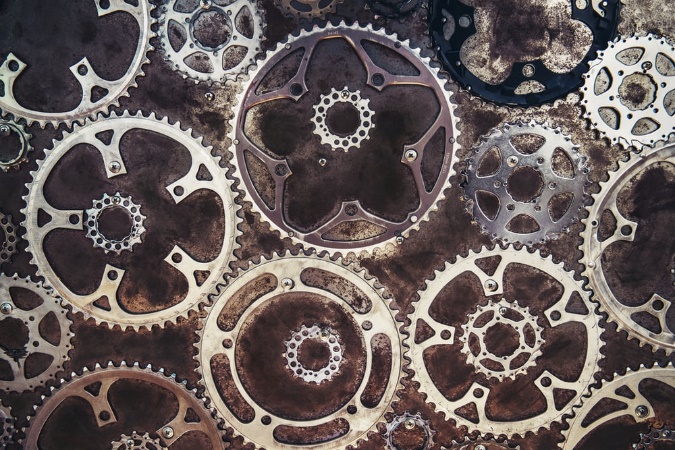 27. maj 2024
2
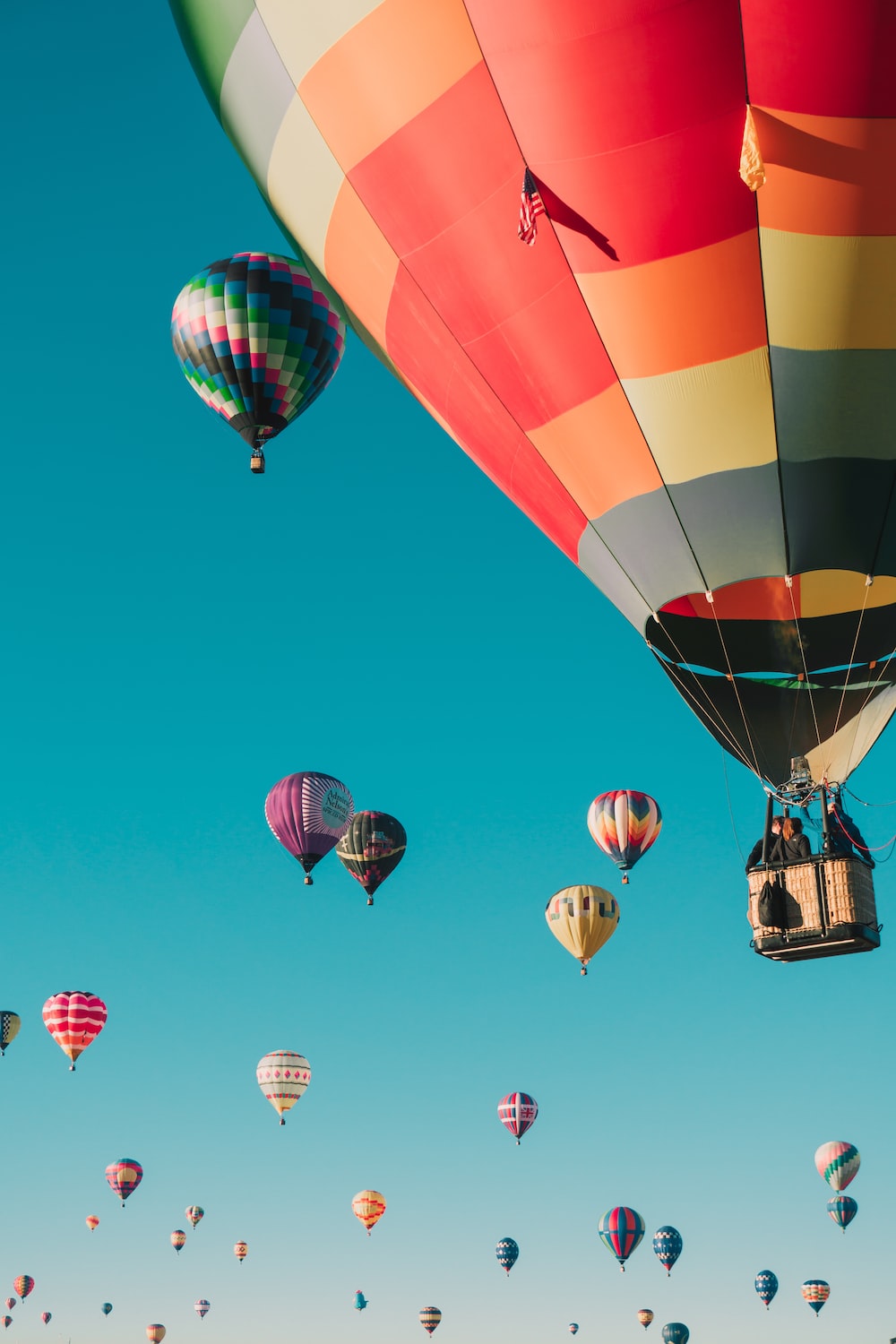 Lidt om mit udgangspunkt og fokus:
Hvordan udvikler vi i fællesskab vores institutioner, så der bliver mere plads til forskellighed?

Hvordan skaber vi flere muligheder for, at alle børn kan deltage i de sociale og faglige fællesskaber?

Hvad kalder det på i forhold til den måde, vi arbejder og samarbejder på?
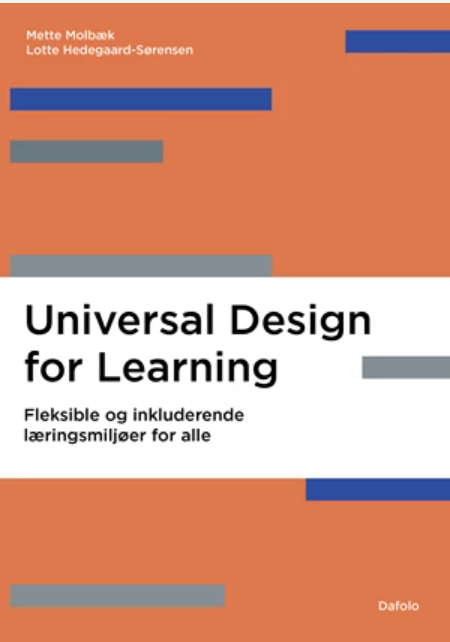 Hvad er Universal Design for Learning?
En tilgang til undervisning, der arbejder for at imødekomme alle elevers       behov og evner
Søger at reducere forhindringer i læringsprocessen ved at udvikle et    fleksibelt læringsmiljø

3 principper i tilrettelæggelsen af undervisningen med fokus på
Forskellige måder at præsentere indholdet på, eks. tekst, lyd, video 
          – læringens hvad/ indtryk
Forskellige måder at arbejde med indholdet på, eks. plancher, power point, indtalte sekvenser, skrift – læringens hvordan/udtryk
Forskellige veje til engagement og motivation, eks. valg, feedback, fællesskab/ gruppearb.
           – læringens hvorfor
www.cast.org.
(Molbæk & Hedegaard-Sørensen, 2023)
Universal Design for Learning  - rammeværket
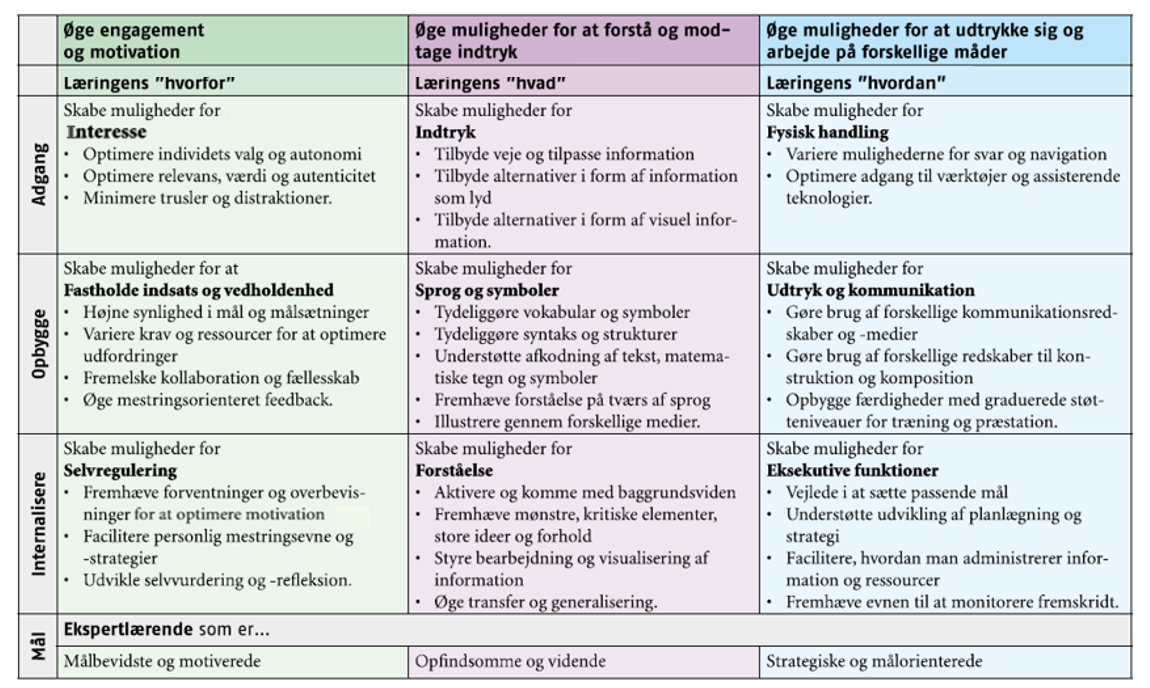 Udtryk/ handling
- Hvordan
Engagement - hvorfor?
Indtryk/ forståelse
- Hvad?
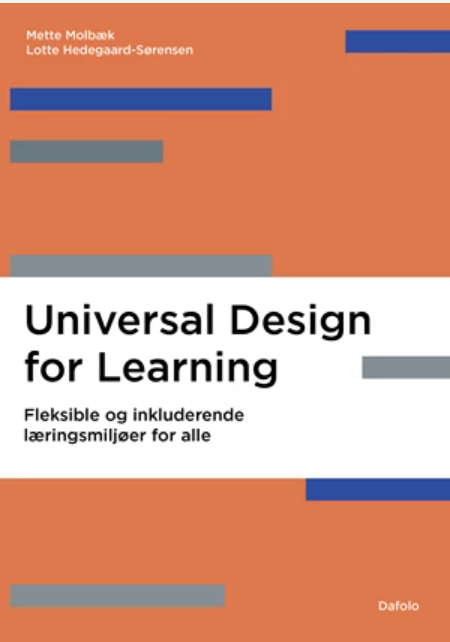 Individuelle valg
RelevansTrygt miljø
Flere muligheder for aktivitet og udtryk
Flere muligheder for information og viden
Mål og fokus
Differentiering
Feedback
Samarbejde
Sprog/ symboler
Struktur
Medier
Kommunikation
Medier
Værktøj
Aktivitet
Cast.org.
Molbæk & Hedegaard-Sørensen, 2023
(Baggrunds)Viden
Forståelse
Planlægning
Justere
Fuldføre
Positive forventninger
Problemløsning
Refleksion
Formål og motivation
Ressourcer og viden
Strategier og målrettethed
[Speaker Notes: Efter gennemgangen oplæser jeg en kort case fra bogen, som konkret eksempel på, hvordan det kan se ud i praksis]
Hvorfor? Vigtigt at se arbejdet med inklusion ud fra flere perspektiver
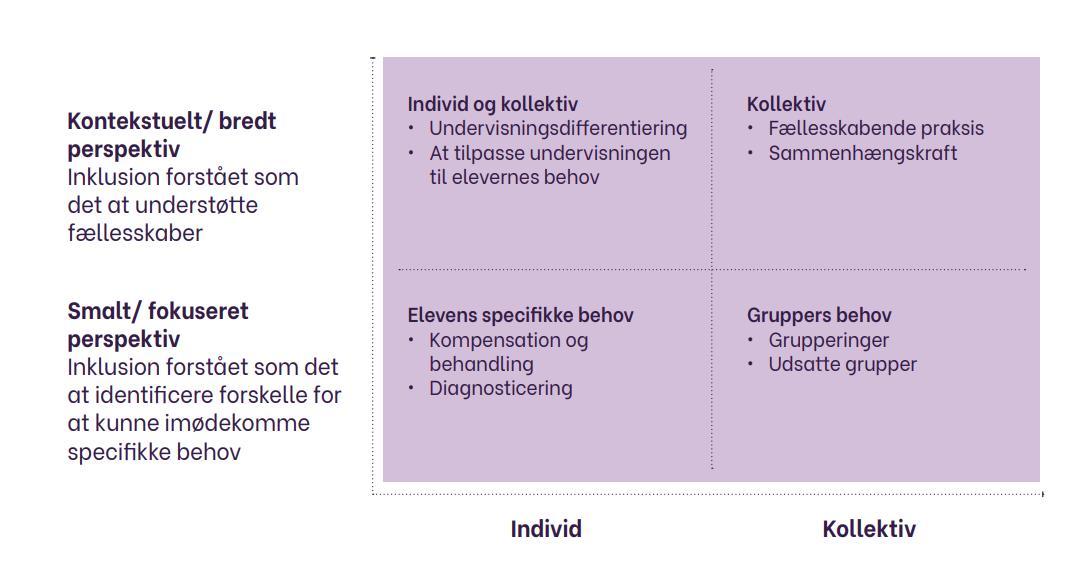 27. maj 2024
6
Hansen et al (2020); Hansen et al, 2022)
Hvorfor?  deltagelse - didaktik
Et blik for elevernes forskellige behov
Fokus på at skabe flere deltagelsesmuligheder
Øget differentiering og fleksibilitet
Fokus på de konkrete didaktiske valg – ofte i selve planlægningen
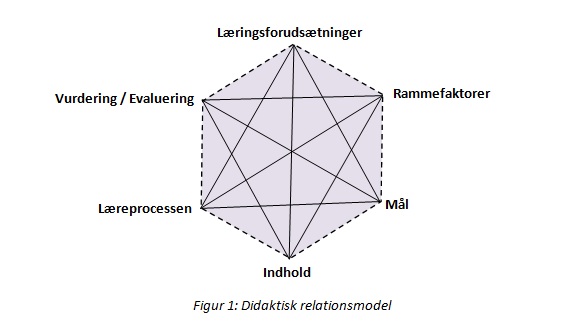 Hvordan kan de forskellige delelementer få betydning for arbejdet med at øge elevernes deltagelsesmuligheder?
Den didaktiske relationsmodel  (Hiim og Hippe, 1997)
[Speaker Notes: Inkluderende læringsmiljøer 
Gennem et blik for elevernes forskellige behov
Gennem et fokus på at skabe flere deltagelsesmuligheder
Gennem øget differentiering og fleksibilitet
Gennem et fokus på de konkrete didaktiske valg – ofte i selve planlægningen]
Universal Design for Learning – hvordan?
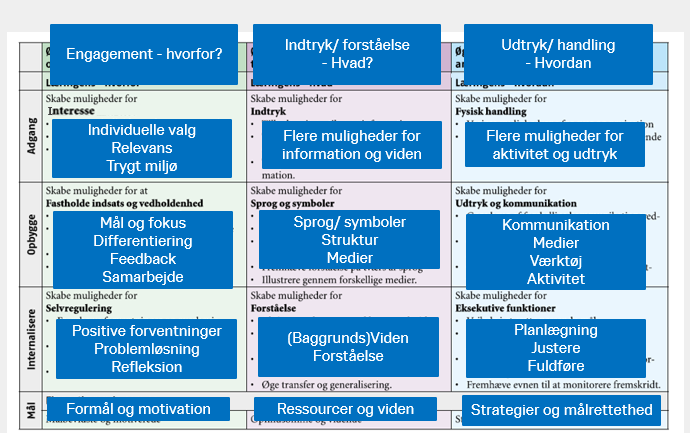 Hvordan arbejder vi med engagement, indtryk og udtryk?
Hvad kunne vi med fordel zoome mere ind på?
Hvordan kunne det    gøres – helt konkret og i morgen?
27. maj 2024
8
Universal Design for Learning – hvordan? I undervisningen
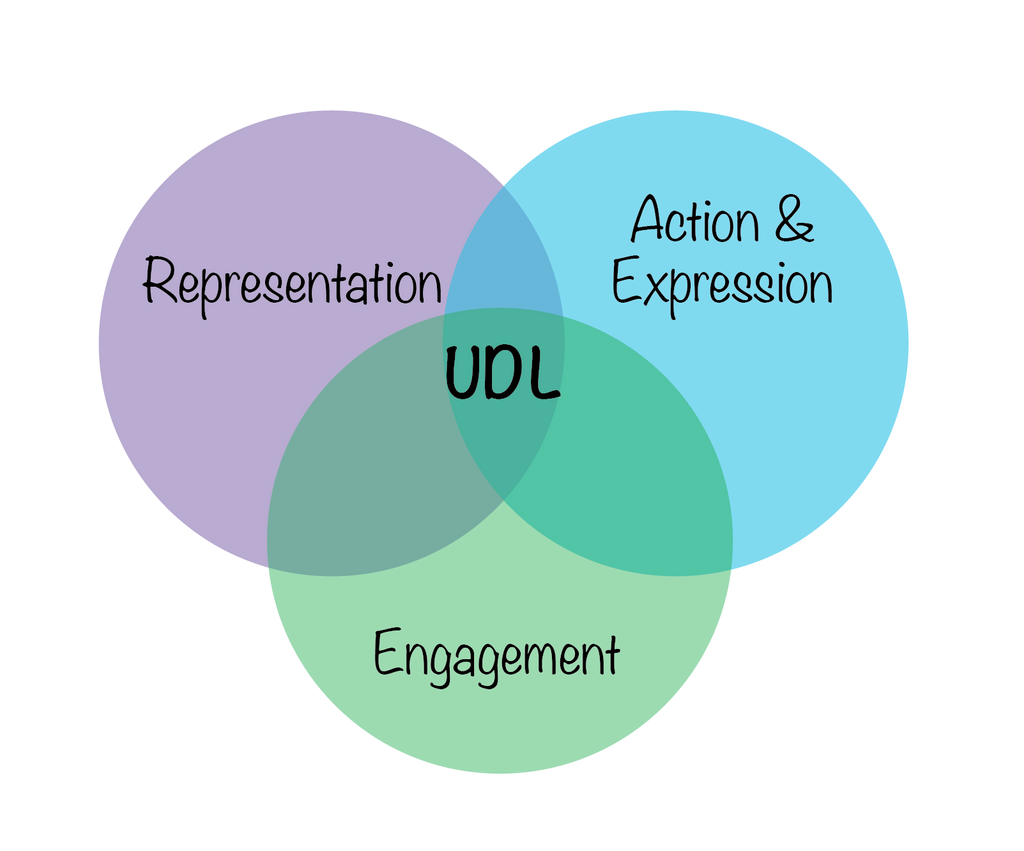 Handling
Forståelse Indtryk
Udtryk
Et konkret bud fra undervisningen i folkeskolen
          	- casen fra bogen

Et konkret bud på arbejdet med ordblinde elever, Skive kommune           	- eksempel fra bogen
	- rammen som observations- og samtaleguide

Begynd i det små, zoom ind – og sammen med andre
Engagement
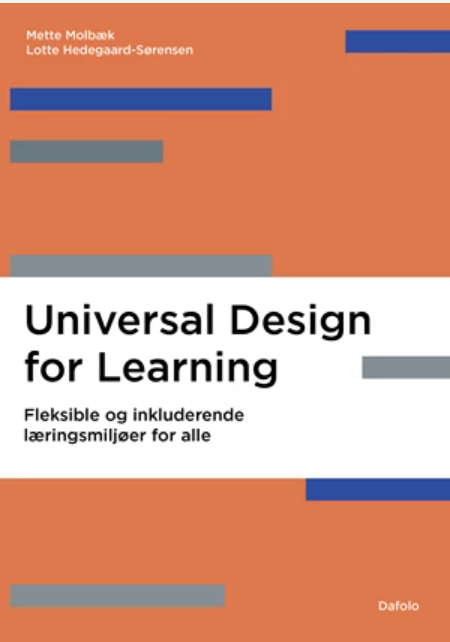 Universal Design for Learning – hvordan?I vejledning/samarbejde, på skoleniveau
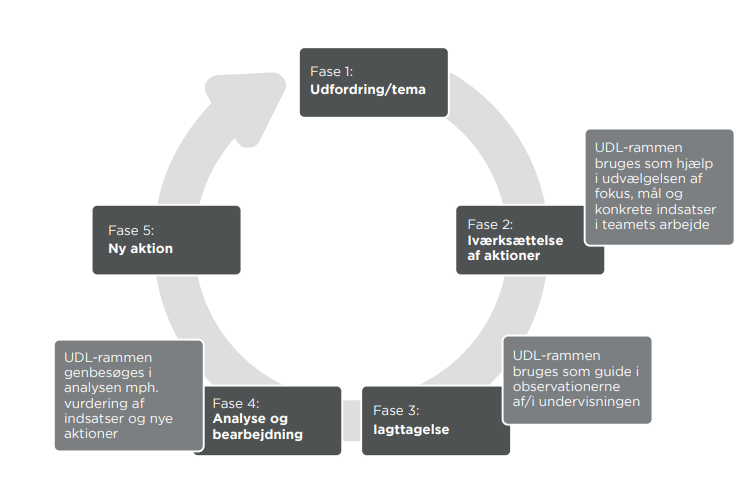 Bud på veje at gå i forhold til organiseringen af samarbejdet på skolen
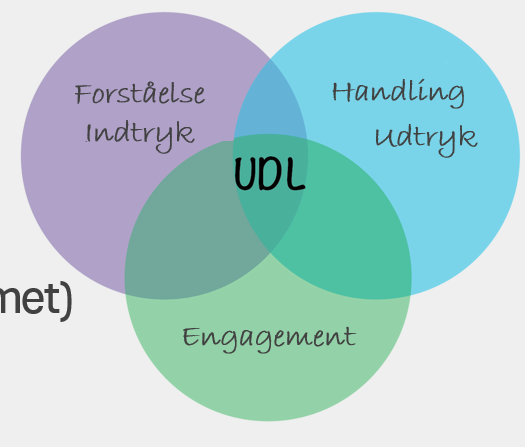 27. maj 2024
10
Begynd i det små, zoom ind – og sammen med andre
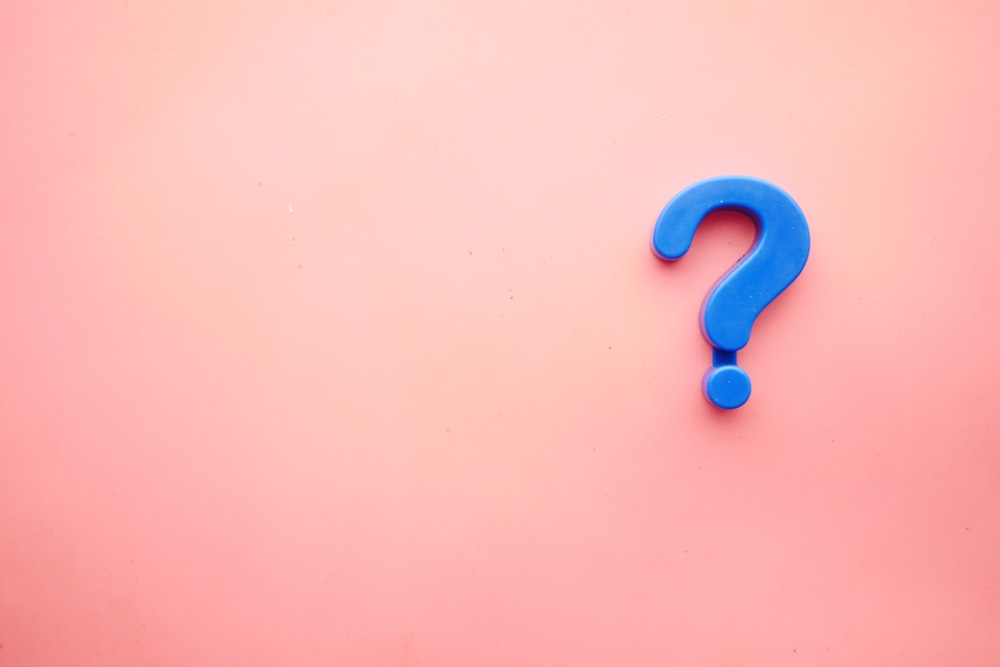 Tak for jeres opmærksomhed og tid
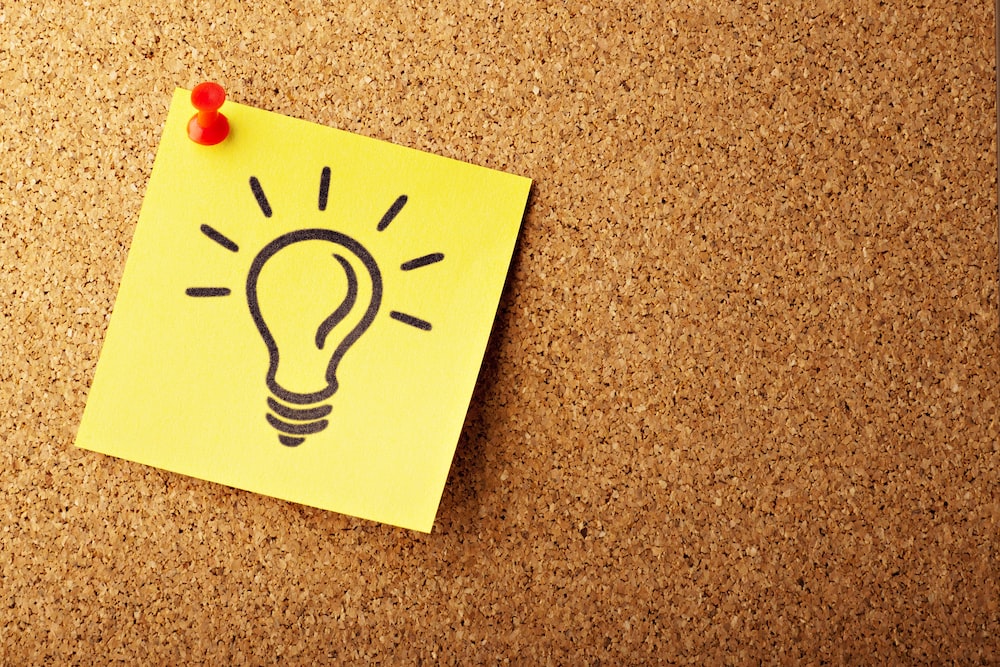 Ideer til ny praksis
Nye spørgsmål til egen eller andres praksis
Litteratur
Farrell, P. (2004). School Psychologists: Making Inclusion a Reality for All. School Psychology International, 25(1), 5-19. https://doi.org/10.1177/0143034304041500

Hansen, J. H., Jensen, C. R., Molbæk, M., & Schmidt, M. C. S. (2020). Samarbejdsprocesser om inklusion og eksklusion. Nationalt center for forskning i udsathed blandt børn og unge

Hansen, J. H., Jensen, C. R., & Molbæk, M. (2022). Samarbejde om den inkluderende skole. Akademisk Forlag. Professionsserien

Molbæk. M. (2021) Universal Desing for Learning – en didaktisk ramme, der understøtter inkluderende læringsmiljøer. Ledelse i morgen, 2021, nr 2

Molbæk, M. og Hedegaard-Sørensen, L. (2023) Universal design for Learning – fleksible og inkluderende læringsmiløer for alle. Frederikshavn: Dafolo